Lecture 5Interaction Frameworks
Frameworks for understanding interaction
Coping with complexity


Jim Warren
Reference (and slide template and initial version of some slides): Heim, Chapters 2.1-2.2
Learning objectives
To be able to conceptualise user interaction with a computer interface in terms of an execution / evaluation cycle of action
To be able to articulate, identify and exploit ways in which users deal with the complexity of the user interface through:
Mental models
Mapping
Semantic and Articulatory distance
Affordances
1-2
Frameworks for Understanding Interaction
Execution/Evaluation Action Cycle
Interaction Framework
1-3
Frameworks for Understanding Interaction
A framework is basically a structure that provides a context for conceptualizing something
E.g. to conceptualize how we interact with computers
We can use these frameworks to: 
Structure the design process
Help us to identify problematic areas within the design
1-4
Execution/Evaluation Action Cycle (EEC)
Donald Norman (1990) The Design of Everyday Things

The structure of an action has four basic parts:
Goals: We begin with some idea of what we want to happen; this is our goal.
Execution: We must then execute an action in the world.
World: To execute and action, we must manipulate objects in the world.
Evaluation: Finally, we must validate our action and compare the results with our goal.
1-5
Execution/Evaluation Action Cycle (EEC)
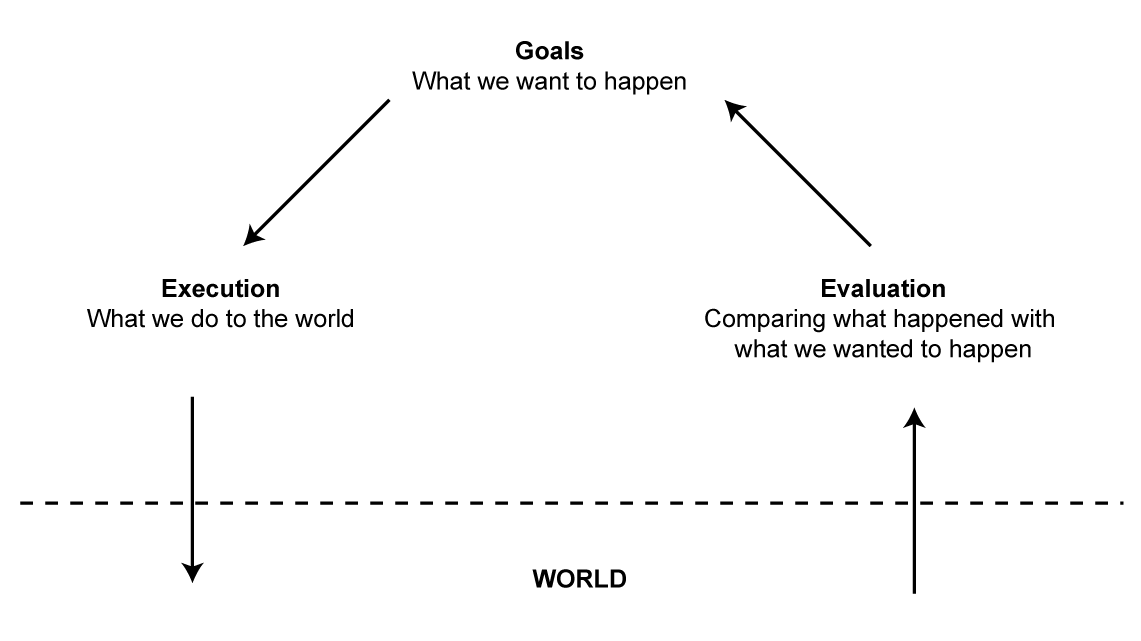 1-6
Execution/Evaluation Action Cycle (EEC)
Goals do not specify particular actions
They must be transformed into intentions that specify the actions that lead to the completion of the goal
Goals and intentions do not have a one-to-one relationship

“Delete text” goal
Intention that involves the Edit menu
Intention that involves the Delete key

Goal > Intention > Actions > Execution
1-7
Execution/Evaluation Action Cycle (EEC)
Evaluate Results
Perceive new state
Interpret what we perceive
Evaluate new state with goal

Perceive > Interpret > Evaluate
1-8
Execution/Evaluation Action Cycle (EEC)
Seven Stages of Action
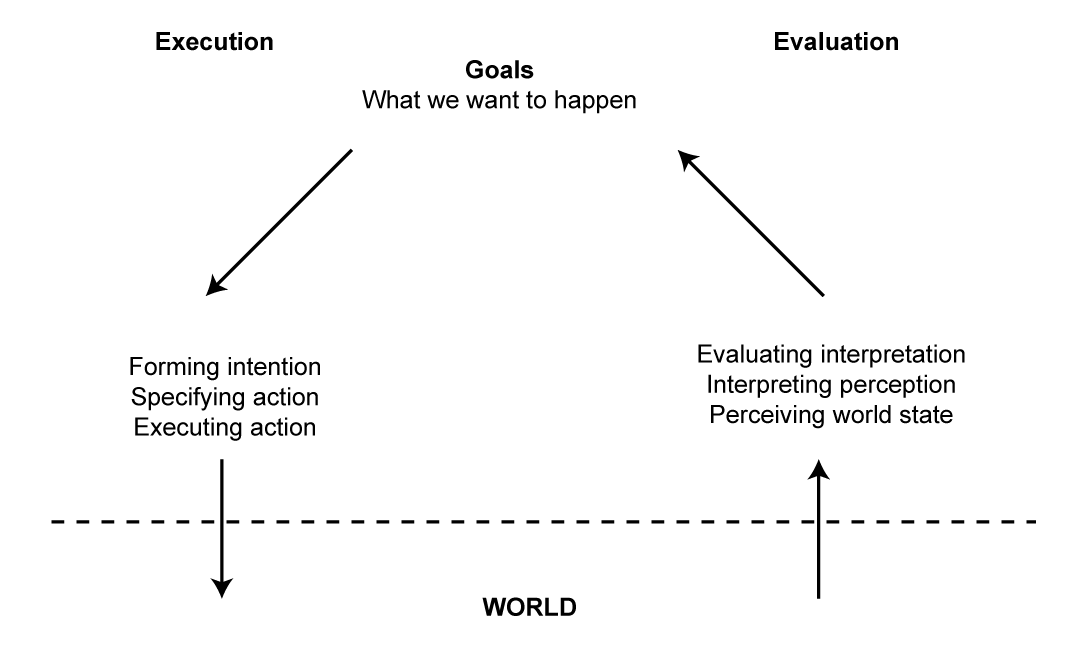 1-9
Execution/Evaluation Action Cycle (EEC)
The seven stages form a cycle

The cycle can be initiated at any point

Some goals are data-driven - initiated when an environmental event is perceived

Others are goal-driven - initiated when the person conceives of a new goal
1-10
Gulf of Execution
Difficulties arise from the gulfs between mental representations in the user’s mind and physical components of the states of the system

Goal = save a file
Intention = use the file menu
Action = click the save option

Is there a save option in the file menu?
If not, our intention will be frustrate
1-11
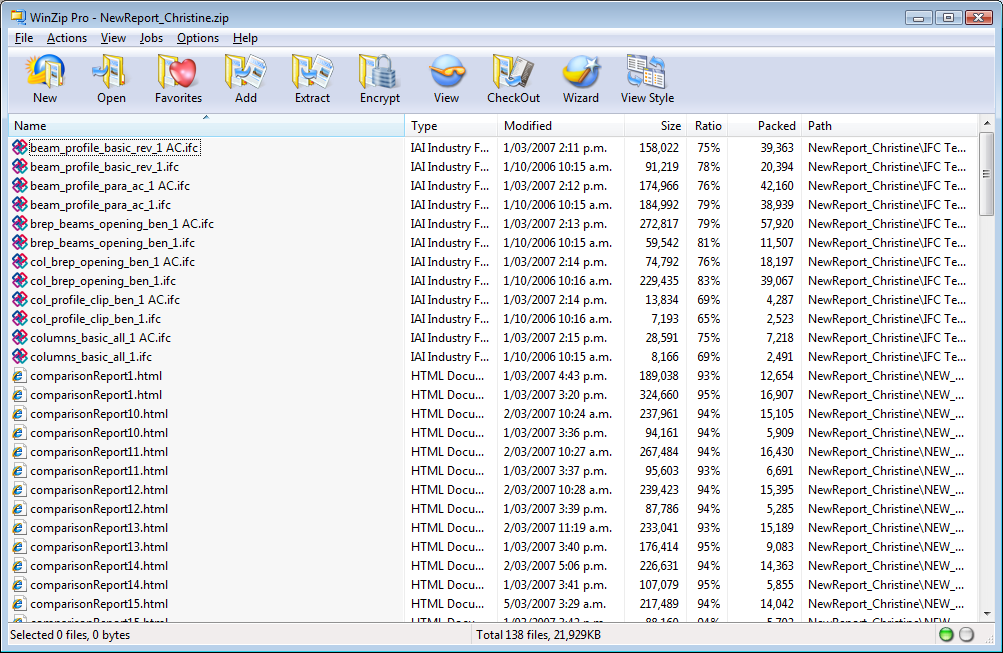 1-12
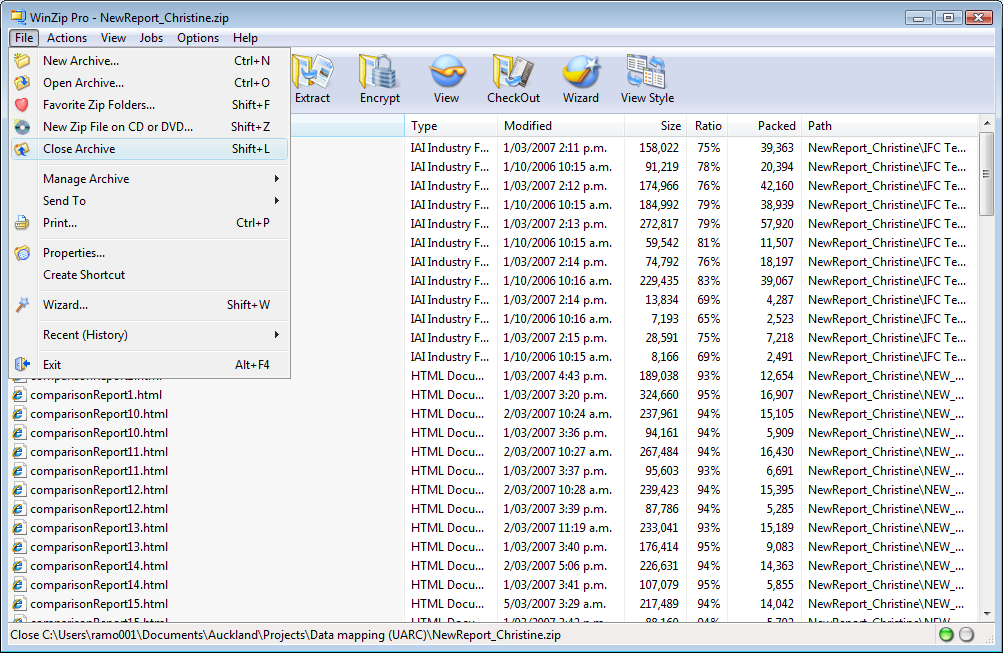 1-13
Gulf of Evaluation
An interface should allow the user to perceive and interpret the state of the system
Given a particular interface design, how easily can you: 
Determine the function of the device?
Determine what actions are possible?
Determine mapping from intention to physical movement?
Perform the action?
Determine whether the system is in the desired state?
Determine the mapping from system state to interpretation?
Determine what state the system is in? 
(Norman, 1990)

‘Modes’ can contribute gulfs here (e.g. is the system in CAPS LOCK mode?)
1-14
Coping with Complexity
Mental Models
Mapping
Semantic and Articulatory Distance
Affordances
1-15
Mental Models
A mental model is a cognitive representation of something that defines a logical and believable estimation as to how a thing is constructed or how it functions
Transparent objects expose their functions
Bicycles
Opaque objects hide their functions
Computers
1-16
Mental Models
Mental models are:
Unscientific—They are often based on guesswork and approximations.
Partial—They do not necessarily describe whole systems, just the aspects that are relevant to the persons who formulate them.
Unstable—They are not concrete formulations, but evolve and adapt to the context.
Inconsistent—They do not necessarily form a cohesive whole; some parts may be incompatible with other parts of the same model.
Personal—They are specific to each individual and are not universal concepts that can be applied generically.



Designs that align with a user’s mental model will be easier for him or her to use
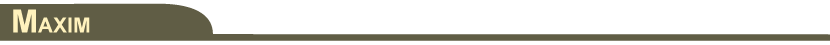 1-17
Automobile driving mental model
Most drivers won’t bother to understand the actual mechanism by which a car works and can get by with a simplified mental model
Push accelerator to go
Push break to slow/stop
Turn steering wheel toveer left and right
This breaks down on snow and ice
ABS serves somewhat to bring the behaviour back into alignment with simple mental model
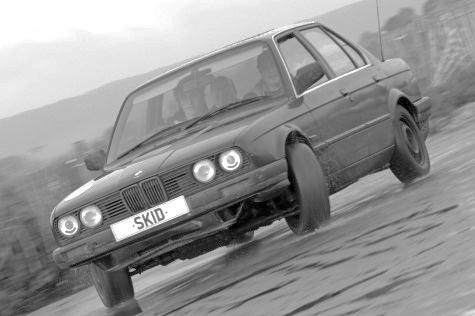 1-18
Nielsen: Mental models (www.useit.com)
The word "Google" is usually the top query at other search engines, and words like "Yahoo" and "Bing" score high on Google. 
Why do people search for a website if they already know its name? 
Many users have never formed an accurate model of how the "type-in boxes" on their screen function. When they type stuff into a box, they sometimes get where they want to go.
Netflix is a mail-order service for renting movies on DVD. However, Netflix works differently than typical e-commerce sites: 
When users added a film to their Netflix "queue," they used a mental model of an e-commerce shopping cart to predict what would happen: nothing. Adding stuff to the cart doesn't cause you to receive that item in the mail. You first have to proceed through checkout and confirm that you want it. 
In reality, however, Netflix will immediately mail you the DVD that's on top of the queue. Later, when you mail it back, they'll send you the next movie in your queue, without you having to go to the site and do anything. That's why they have the "queue" feature instead of a standard shopping cart. 
(see also http://en.wikipedia.org/wiki/Netflix#Dynamic_queue.2C_subscription.2C_and_delivery_methods)
1-19
Word processor mental model
Originally needed to win over people used to typewriters
So ‘cut’ and ‘paste’ were meant to be literal
But we accepted as a ‘bonus’ that the metaphor breaks down in part when everything scoots ahead after the insertion point
Nowadays, not that many people are really thinking back to typewriters
Maybe there’s an opportunity to reconceptualise the mental model!
Nonetheless, using the user’s language is part of fitting their mental model
1-20
There will always be a mental model
The user will adopt some mental model of the system
It will usually be simplistic and an analogy to something more familiar
It provides them a basis for ‘problem solving’
To guess what actions are available, how to perform them and what outcomes are likely to result
Your users will act more intelligently if they’re able to successfully align a mental model to your system’s behaviour
Otherwise they’ll have to adhere strictly to the bounds of their training, and will have no clear idea of what happens outside of their immediate experience with the system
1-21
Usability testing and mental models
Usability testing can reveal the user’s mental model
Think aloud protocol is particularly useful
User says what they think they are going to do / achieve
As a designer you have a choice when user’s mental model misaligns with system
Change the system to align to the mental model, or
Try to change the user’s mental model
Might use graphical metaphors to promote the ‘right’ mental model
Might accept that certain training or documentation is required
Might also try to minimize the damage of common ‘wrong’ mental models
1-22
Mapping
The concept of mapping describes how we make connections between things

Proper mapping can increase the usability of an interface





Arbitrary mapping 		Arbitrary mapping improved		Natural mapping



Use natural mapping whenever possible
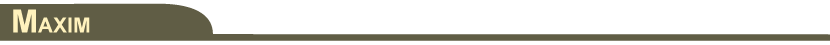 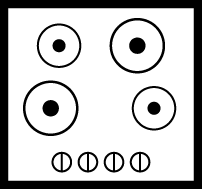 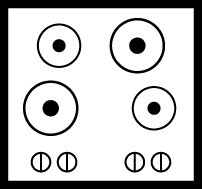 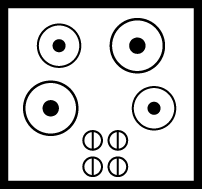 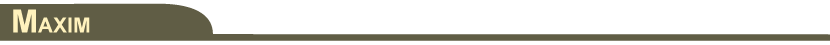 1-23
Semantic and Articulatory Distance
Semantic Distance
The distance between the functionality of the device and what we actually want to do
Does it take a lot of steps or a few to accomplish a goal?
Articulatory Distance
The distance between the physical appearance of an interface element and what it actually means (does)
Will the user find the association of the function and its appearance on the interface natural (or is the icon and/or label difficult for them to associate with its function)?
1-24
Affordances
The affordances of some interfaces can be intuitively understood: a steering wheel affords turning, and a door bell affords pushing.

These connections allow us to make predictions about the results of our actions and help us to create usable mental models.
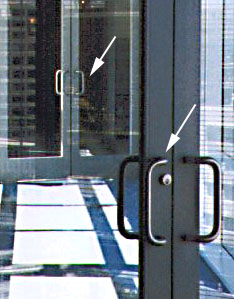 http://chicago.cbslocal.com/2014/01/15/would-be-burglar-thwarted-after-pulling-door-marked-push/
1-25
Affordances
Affordance Confusion - when certain aspects of an object do not work in a way in which we assume they should





Norman considers an affordance to be a relationship between an object and a user, not a property of an object
A lot depends on the user’s prior experiences
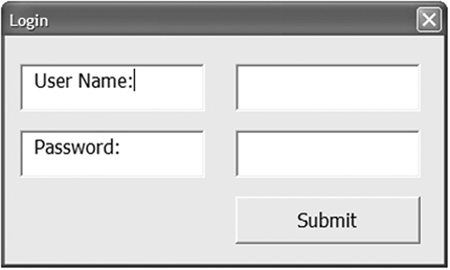 1-26
Affordances
What may be an affordance to one person may not be to another

The perception of affordance fosters usability

The affordances a user may need must be present

Affordances must not contradict the user’s expectations
1-27
Summary
Choose the interaction style which best suits needs of intended user
Focus on reducing Gulf of Evaluation 
Focus on reducing Gulf of Execution
Achieve alignment of user’s mental model and how the system can be operated
Achieve low semantic and articulatory distances
Provide affordances that the user recognises
1-28